Измерение информации,алфавитный подход
Учебная презентация по информатике
Автор: Звездина Вера Алексеевна, учитель информатики МБОУ «Образовательный центр №1», г.Ивантеевка Московской обл.
Введение.
Общие понятия
Основоположник теории информатики как науки
 Клод Элвуд Шеннон 
впервые использовал слово «bit» для обозначения наименьшей единицы количества информации в 1948 году, приписывая происхождение             этого слова 
Джону Тьюки.
Бит - наименьшая единица
измерения количества информации,
которое можно передать с помощью одного знака в двоичном коде –              «0» или «1»                                         (bit = binary digit, двоичная цифра)
Идея выражения количества информации через длину двоичного кода этого сообщения принадлежит выдающемуся российскому математику 
Андрею Николаевичу Колмогорову





(1903-1987)
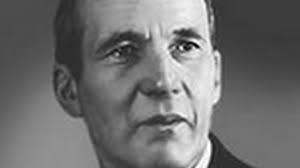 При изучении данной темы  активно пользуемся таблицами степеней двойки   и соответствия единиц измерения количества информации.
При этом знание таблиц является необходимым  условием для максимально быстрого и точного решения задач, без потери времени и математических ошибок.
Таблица степеней двойки, 
где  2k  - результат возведения                числа 2 в степень k, при алфавитном подходе к измерению информации
показывает, сколько вариантов  всевозможных «слов» Q = 2k  можно закодировать с помощью  k  бит на символ.
Соответствие  единиц  измерения 
количества информации:
   1 байт (bytе)              = 8 бит (23 бит)
   1 Кбит (Килобит)      = 1024 бита (210 бит)
   1 Кбайт (Килобайт)  = 1024 байта
                                             (210 байт = 213 бит)
   1 Мбайт (мегабайт) = 1024 Кбайт 
                    (210 Кбайт   = 220 байт =223 бит)
При решении задач следует обязательно привести единицы измерения количества информации 
к одному виду. 
При этом помним, что значение
 k – это бит на символ, другого измерения здесь быть не может!
Информационный объем сообщения 
 I  выражается формулой
I = N * k,
     где N  - длина сообщения,
             k  - информационный вес 
                   символа (количество бит, 
                   необходимое для его 
                   кодирования, бит на символ)
[Speaker Notes: Вспомним, что:]
Количество вариантов Q 
всех возможных «слов»
(символьных цепочек без учета смысла)   длиной k   равно 
Q = М k   (формула Хартли),
 где М – виды, типы, состояния символов.
Для двоичного кодирования (два вида символов – 0 и 1) получаем формулу:    
М = 2k
[Speaker Notes: Здесь для обозначения М используются термины (виды, типы, состоянмя), наиболее часто встречаемые в задачах.]
Таким образом, формулы подсчета объема сообщения и количества вариантов слов взаимодействуют 
друг с другом через величину 
k 
 (бит на символ)
[Speaker Notes: Здесь для обозначения М используются термины, наиболее часто встречаемые в задачах.]
Алфавитный подход
Алфавит – это набор символов, используемых  в  языке, на котором передается  сообщение
Мощность алфавита – это количество символов в алфавите
Мощность русского алфавита равна  32 
при Е = Ё   и   33 
в обратном случае
Мощность 
английского 
алфавита = 26
Для упрощения понимания и 
легкости запоминания 
различий в рассматриваемых 
далее задачах, разобьем их 
на   5 типов 
и будем рассматривать решения соответственно этим типам.
Задача 1 типа
В велокроссе участвуют 119 спортсменов. Специальное устройство регистрирует прохождение каждым из участников промежуточного финиша, записывая его номер с использованием минимально возможного количества бит, одинакового для каждого спортсмена. 
Каков информационный объем в битах сообщения, записанного устройством, после того как промежуточный финиш прошли 70 велосипедистов?
Рекомендации к решению
Перед решением этой задачи следует проговорить ее условие, заменяя слова 
в них синонимами, которые можно 
найти по смыслу слова в формулах. 
Читаем условие очень внимательно, находим хотя бы один синоним – и задача практически решена, остается только подставить формулы и получить ответ!
Решение
Есть 119 спортсменов с различными  
     номерами, то есть  119 вариантов  
     различных номеров, то  Q = 119.
     Так как    Q = М k,  то для одного номера  
     получаем      Q = 119 ≤ 128 = 27,  
     откуда  k = 7. 
     Тогда для N = 70  номеров  получаем 
     информационный объем  сообщения  
I = N * k = 70 * 7 = 490 бит.
[Speaker Notes: Будем в дальней шем называьть этот тип «велосипедистами»]
Задача 2 типа
Объем сообщения, 
содержащего 4096 символов,   
равен 1/512 части Мбайта. 
Какова мощность алфавита, 
с помощью которого записано 
это сообщение?
[Speaker Notes: Этот тип задач будем называть «математическим»]
Рекомендации к решению
Задачи данного типа – чисто математические, и здесь очень полезно использовать таблицу степеней двойки. 
Подставляем числовые значения в формулы, заменяем числа степенями числа 2 и упрощаем. При этом не забываем привести единицы измерения к одному виду и помнить, что k – это бит на символ!
Решение
Воспользовавшись таблицей          степеней двойки,   имеем:    
N = 4096 = 212 символов, 
 I =1/512 Мбайта = 223/ 29 = 214 бит,
то  k = I/N = 214/212=22=4  бита на символ.
Тогда  мощность алфавита (количество различных вариантов символов в нем) 
М=24 = 16 символов.
Задача 3 типа
В некоторой стране автомобильный номер длиной 7 символов составляется из заглавных букв (всего используется 26 букв) и десятичных цифр в любом порядке. Каждый символ кодируется одинаковым и минимально возможным количеством бит, а каждый номер – одинаковым и минимально возможным целым количеством байт. 

Определите объем памяти, необходимый для хранения 20 автомобильных номеров.
[Speaker Notes: Будем так и называть этот тип задач – «автомобильные номера», хотя здесь встречаются и задачи на нахождение паролей (решение задач от этого не зависит).]
Рекомендации к решению
Решая задачи данного типа,  необходимо обратить внимание на слова «каждый символ» и «каждый номер», 
которые  подразумевают разделение информации при решении. Здесь следует сначала найти объем одного номера в битах, перевести его в байты (с округлением до целого числа в большую сторону!) и только потом искать общий объем на несколько номеров.
Решение
1.  Мощность используемого алфавита
Q = 26 + 10 = 36 ≤ 26, 
              откуда  k=6 бит на символ.  
        Тогда  объем одного номера равен
                     I1  = 7*6=42 бита = > 6 байт 
    2. Следовательно, на 20 номеров    
         требуется 
I2 = 20 * 6 = 120 байт.
Рекомендации к решению
Для проверки правильности рассуждений пересчитаем объем без учета рекомендаций, данных ранее и сравним итоги.  Мощность используемого алфавита и значение k=6 бит на символ остаются. Тогда объем одного номера 
 I1  = 7*6=42   бита , 
а  20  номеров  
I2 = 42 * 20 = 840 бит или 105 байт. 
В итоге потеряны 15 байт 
информации, а это значит, что не все номера были бы закодированы.
Задача 4 типа
В школьной базе данных хранятся записи, содержащие   
  информацию об учениках:
 <Фамилия> – 16 символов: русские буквы (первая прописная, остальные строчные),
<Имя> – 12 символов: русские буквы (первая прописная, остальные строчные),
<Отчество> – 16 символов: русские буквы (первая прописная, остальные строчные),
<Год рождения> – числа от 1992 до 2003.
  Каждое поле записывается с использованием 
  минимально возможного количества бит. 
  Определите  минимальное количество байт,    
  необходимое для кодирования одной записи, если 
  буквы е и ё  считаются совпадающими.
[Speaker Notes: Здесь поясняем, что в таблице ASCII  (так как таблица кодировки не указана, то берем ее по умолчанию) каждый символ занимает один байт памяти, и число (до определенного значения) – тоже один байт памяти. Этот тип задач будем называть «базами данных»]
Рекомендации к решению
Базы данных (БД) состоят из записей, которые делятся на поля. И преимущество БД перед другим способом хранения информации в том, что поля в одной записи могут иметь разные форматы данных (числовые,  символьные, даты и другие).
[Speaker Notes: Здесь поясняем, что в таблице ASCII  (так как таблица кодировки не указана, то берем ее по умолчанию) каждый символ занимает один байт памяти, и число (до определенного значения) – тоже один байт памяти. Этот тип задач будем называть «базами данных»]
Рекомендации к решению
При решении задач данного типа следует  сначала
закодировать каждое из четырех поле отдельно минимально возможным количеством бит соответственно его формату,
а затем сложить результаты.
[Speaker Notes: Здесь поясняем, что в таблице ASCII  (так как таблица кодировки не указана, то берем ее по умолчанию) каждый символ занимает один байт памяти, и число (до определенного значения) – тоже один байт памяти. Этот тип задач будем называть «базами данных»]
Решение
По условию задачи, первые буквы имени, отчества и фамилии – всегда заглавные, то можно хранить их в виде строчных и делать заглавными только при выводе на экран.
Таким образом, для символьных полей достаточно использовать алфавит из 32 символов (русские строчные буквы, «е» и «ё» совпадают,  пробелы не нужны).
Решение (продолжение)
Для кодирования каждого символа 
32-символьного алфавита нужно 5 бит (32 = 25),  то для хранения имени, отчества 
и фамилии нужно 
(16 + 12 + 16) * 5 = 220 бит.
Для года рождения есть 12 вариантов чисел, поэтому для него 
нужно отвести 4 бита 
( 12 ≤ 16 = 24 ).
 Тогда для одной записи требуется 
220 + 4 = 224 бита, или 28 байт.
Задача 5 типа (1)
В корзине лежат 32 клубка шерсти, 
из них 4 красных. 
Сколько бит информации несет сообщение о том, что достали 
клубок красной шерсти?
[Speaker Notes: Этот тип задач будем называть соответственно «задачи с разноцветными клубками»]
Рекомендации к решению
Заметим, что условие этой задачи отличается от задачи 1 типа только тем, здесь требуется выбор мотка определенного цвета, т.е. вся  
информация разделена на части. 
Поэтому в решении задач 5 типа делается один дополнительный шаг – 
определяется, какую часть от общего количества  составляет 
выделенная информация.
Решение
По условию, красные клубки составляют 1/8 часть от целого       (от всех клубков). 
Поэтому сообщение о том, что первый вынутый клубок шерсти – красный, соответствует выбору одного из 8 вариантов, и это будет:   Q = 8 = 23 , что дает нам k = 3 бит.
Решение (продолжение)
Можно решить данную задачу без
 дробей и дополнительных объяснений: 
в дополнительном по отношению к задачам 1 типа шаге находим 
Q = 32/4 = 8 вариантов, 
а затем решаем,
 как и задачи 1 типа: 
Q = 8 = 23 , что дает нам k = 3 бит.
Задача 5 типа (2)
В зоопарке 32 обезьяны живут в двух вольерах, А и Б. Одна из обезьян заболела. Сообщение «Заболевшая обезьяна живет в вольере А» содержит 
4 бита информации. 
Сколько обезьян живут в вольере Б?
[Speaker Notes: Так к описанию типа задач можно добавить «задачи про обезьян»]
Решение
Почему эта задача относится к 5 типу? 
Подумайте и ответьте сами.
Решается она в порядке, обратном решению предыдущей задачи.
Информация в  4  бита соответствует выбору одного из 16 вариантов, поэтому 
в вольере А живет 1/16 часть всех обезьян:  32/16 = 2 обезьяны
Тогда в вольере Б живут все оставшиеся
32 – 2 = 30  обезьян.
[Speaker Notes: Ждем ответа от учеников на вопрос: почему у задачи 5 тип?  Потому что информация разделена на части – обезьяны здоровые и больные.]
Задачи смешанных типов
Усвоив решение каждого типа задач отдельно, можно рассмотреть задачи смешанных типов. 
Для их успешного решения необходимо прежде всего внимательно рассмотреть условие задачи, чтобы не пропустить это смешивание,  а потом уже решать с учетом всех тонкостей, описанных ранее.
Разберем две из таких задач.
Задача 1
При регистрации в компьютерной системе каждому пользователю выдаётся идентификатор, состоящий из 
8 символов, первый и последний из которых – одна из 18 букв, а остальные – цифры (допускается использование 10 десятичных цифр. 
Каждый такой идентификатор в компьютерной программе записывается минимально возможным и одинаковым целым количеством байт (при этом используют посимвольное кодирование; все цифры кодируются одинаковым и минимально возможным количеством бит, все буквы также кодируются одинаковым и минимально возможным количеством бит). 
Определите объём памяти в байтах, отводимый этой программой для записи 500 паролей.
Решение
Рассмотрим условие и разделим его на части, относящиеся к разным типам задач. 
В первом абзаце говорится, что идентификатор состоит из букв и цифр в определенном порядке, а они кодируются по-разному. 
Это подтверждается и во втором абзаце, где способ кодировки для цифр и букв описывается отдельно. Следовательно, каждый идентификатор рассматривается как запись из БД, то есть эта часть задачи относится к типу 4.
[Speaker Notes: Ждем ответа от учеников: почему у задачи 5 тип?]
Решение (продолжение)
Во втором абзаце условия так же сказано, что каждый идентификатор записывается минимально возможным и одинаковым 
целым количеством байт, 
а посимвольное  (т.е. для каждого символа отдельно) кодирование выполняется минимальным количеством бит, возможным для каждого вида символов. Следовательно, эта часть задачи относится к типу 3.
[Speaker Notes: Ждем ответа от учеников: почему у задачи 5 тип?]
Решение (продолжение)
Тогда решение будет следующим.
В идентификаторе есть шесть цифр из алфавита мощностью 10 символов,
тогда k1 = 4  и  I1= 6 * k1 = 24 бита.
Вторая часть идентификатора длиной 
2 символа состоит из алфавита мощностью 18 символов,
тогда k2 = 5  и  I2 = 2 * k2 = 10 бит.
[Speaker Notes: Ждем ответа от учеников: почему у задачи 5 тип?]
Решение (окончание)
Значит, объем одного идентификатора равен   I1 + I2 = 24 + 10 = 34 бита.
Далее решаем задачу соответственно решению, описанному в 3 типе задач:
34 бита = 5 байт,
Общий объем 500 идентификаторов равен   I = 5 * 500 = 2500 байт.
[Speaker Notes: Ждем ответа от учеников: почему у задачи 5 тип?]
Задача 2
При регистрации в компьютерной системе каждому пользователю выдаётся пароль, состоящий из 15 символов и содержащий только символы из 12-символьного набора.       В базе данных для хранения сведений о каждом пользователе отведено одинаковое и минимально возможное целое число байт. При этом используют посимвольное кодирование паролей, все символы кодируют одинаковым и минимально возможным количеством бит. 
Кроме собственно пароля, для каждого пользователя в системе хранятся дополнительные сведения, для чего отведено 12 байт на одного пользователя.     
Определите объём памяти (в байтах), необходимый для хранения сведений о 50 пользователях. В ответе запишите только целое число – количество байт.
[Speaker Notes: Будем так и называть этот тип задач – «автообильные номера»]
Решение
В условии сказано, что сведения о пользователях хранятся в БД, где запись состоит из двух полей – собственно идентификатора и  дополнительных сведений (тип 4).
При этом идентификатор рассчитывается как в задачах 1 типа, а дополнительные сведения заданы конкретным значением и расчет их не нужен.
Решение (продолжение)
1.  Мощность используемого алфавита
Q = 12  ≤ 24, 
              откуда  k = 4 бита на символ.  
              Тогда  объем одного идентификатора   
                     I1  = 15 * 4 = 60 бит >= 8 байт 
     2. Объем одной записи равен  
 I1+2  = 8 + 12 = 20 байт.
     3. Следовательно, для 50 записей требуется 
I50 = 20 * 50 = 1000 байт.
Контакты
Вопросы, замечания или рекомендации по презентации или по теме в целом  принимаются на сайте звездина. рус через форму обратной связи, в группе сайта ВКонтакте или по электронной почте              v_zvezdina@mail.ru